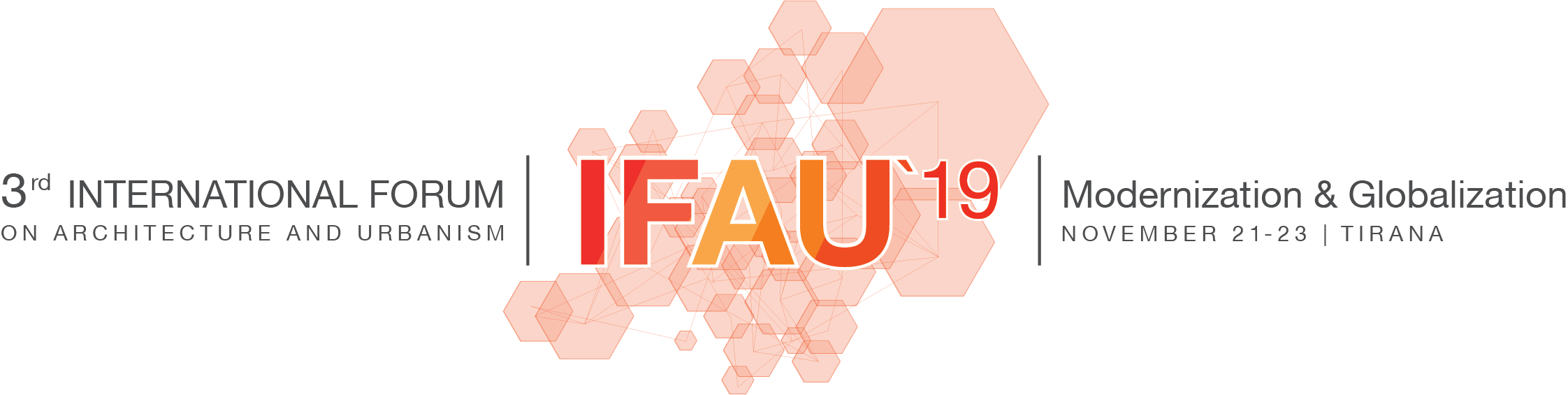 TITLE
NAME SURNAME¹, NAME SURNAME², NAME SURNAME¹*
¹Institution, Country
*email.address@domain.com 
(The asterisk * must be placed next to the name and email of the author presenting the paper/
GRAPHIC INSTRUCTIONS
The text of the whole presentation MUST BE IN ENGLISH 

The oral presentation could be in English or in Italian with texts in English 

All text must be in Calibri, minimum 18pt 

Slides ONLY in the standard 4: 3 format 

Do not change the background 

Better graphics or color images 

To insert new slides it is advisable to duplicate the slide n°2  

The duration of the presentation is 10 min.
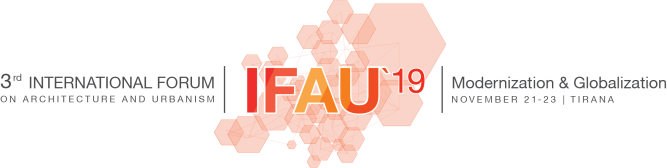 TIRANA - AL - INTERNATIONAL FORUM ON ARCHITECTURE AND URBANISM
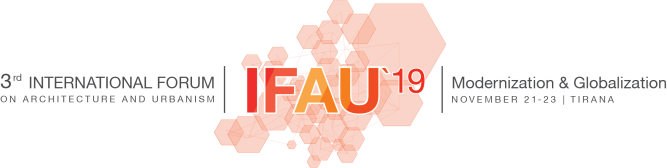 TIRANA - AL - INTERNATIONAL FORUM ON ARCHITECTURE AND URBANISM
TITLE
NAME SURNAME, NAME SURNAME, NAME SURNAME*
THANKS FOR THE ATTENTION
*email.address@domain.com 
(The asterisk * must be placed next to the name and email of the author presenting the paper/
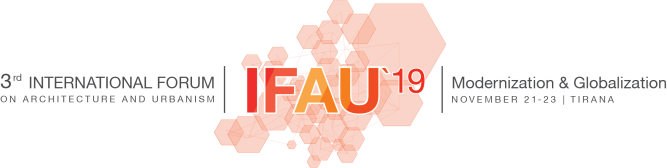 TIRANA - AL - INTERNATIONAL FORUM ON ARCHITECTURE AND URBANISM